Digitalizzazione nell‘Amministrazione pubblica
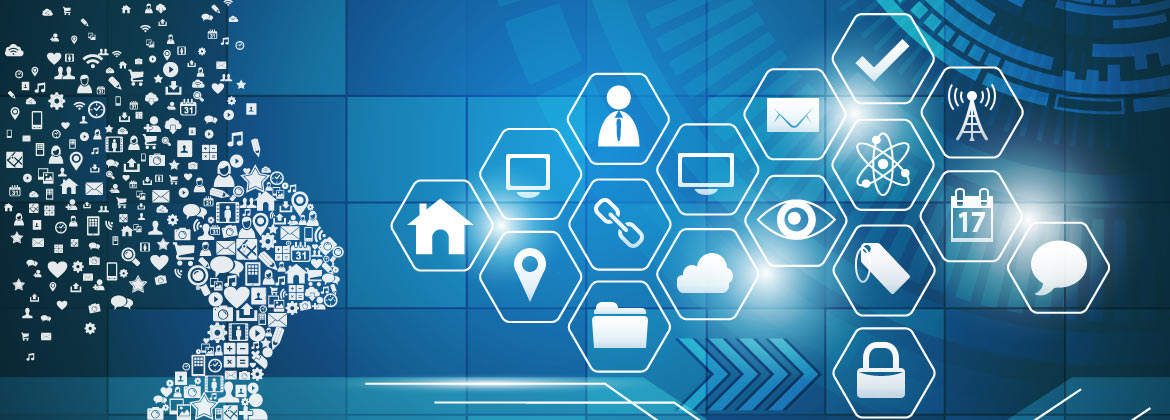 Bolzano, 02/08/2017
Assessora Waltraud Deeg
www.provinz.bz.it/digitalisierung
www.provincia.bz.it/digitalizzazione
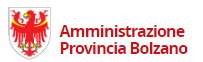 Digitalizzazione & industria 4.0
[Speaker Notes: Die Digitalisierung bringt verschiedene Vorteile mit sich:
Kürzere Prozesse:
Schnellere Entscheidungen sind möglich
Zeitlich können Prozesse schneller durchlaufen werden 
Informationsaustausch beschleunigt sich wesentlich
Bessere Vernetzung nach innen und außen:
Bürger können sich besser vernetzen, auch mit der öffentlichen Verwaltung
Die Verwaltung selbst ist besser vernetzt, wie konkret wird im Laufe der Pressekonferenz noch von Dr. Pöhl und Herrn Gasslitter erklärt
Kollaborative Arbeiten wird gefördert und vereinfacht:
Die Digitalisierung hilft Mitarbeiterinnen und Mitarbeitern in der Landesverwaltung besser zusammenzuarbeiten. Die Nutzung von digitalen Entwicklungen, wie beispielsweise die Nutzung von Cloud-Diensten, ermöglicht beispielsweise das vernetzte Arbeiten von zu Hause oder durch mobile Geräte (BYOD – bring your own device). Die physische Anwesenheit ist nicht mehr immer erforderlich
Steigerung der Transparenz:
Unmittelbarer und direkter Kontakt Bürger – Verwaltung:
Die Kontaktaufnahme ist einfach und unbürokratisch und kann problemlos von zu Hause erfolgen
Zugängliche Dienste rund um die Uhr:
Die Verwaltung und Dienste werden rund um die Uhr erreichbar sein. Gesuche können auch außerhalb des Parteienverkehrs eingereicht werden, der Behördengang entfällt für viele Dienste
Effizienzsteigerung:
Zeiteinsparung, kürzere Prozesse und die bessere Vernetzung schafft die Erreichung von Ergebnissen mit geringerem Aufwand. Dies schafft Platz für Qualität und die Schaffung neuer, nützlicher Dienste


Industrie 4.0
Nach Dampfmaschine, Fließband, Elektronik und IT bestimmen bestimmt nun die Digitalisierung die vierte Revolution. Voraussetzung hierfür sind allerdings digital vernetzte Systeme und die Kommunikation und Kooperation zwischen Mensch und Technik. Prozesse werden weiter vereinfacht und intelligent miteinander vernetzt. Um diesen Sprung zu schaffen, ist es notwendig, die öffentlichen Verwaltung fit zu halten und auf diesen unumstößlichen Prozess vorzubereiten und diesen mitzugehen.]
Riorganizzazione ripartizione 9
Organizzazione snella, definisce la strategia, gestisce gli investimenti IT
IT-Strategy
Rip. 9
Gesione Sistemi IT
Governance
Organizzazione  operativa , è in grado di disporre delle risorse sul mercato
Build
SIAG
Sviluppo e gestione dei sistemi IT
Run
[Speaker Notes: Mit Beschluss der Landesregierung Nr. 1048 vom 11.07.2011 wurde die Reorganisation im IT-Bereich des Landes mit folgenden Zielsetzungen beschlossen:
Vereinheitlichung des IT-Bereichs;
Rationalisierung und Optimierung der finanziellen und personellen Ressourcen;
Einheitliche Steuerung der Zuständigkeiten zwecks einer globalen und einheitlichen Ausrichtung der Maßnahmen;
Ausnutzung der Effizienzsteigerung durch das Umsetzen transversaler Projekte und Dienste an alle beteiligten Verwaltungen;
Möglichkeit der Verbesserung der Dienste durch eine stärkere Spezialisierung der Kompetenzen;
Umsetzung von Skaleneffekten durch die Einrichtung gemeinsamer Dienste, Nutzung derselben Strukturen und Standardisierung der Verfahren.
 
Auf Grundlage dieser Zielsetzungen wurde die Reorganisation der informationstechnischen Zuständigkeiten innerhalb der Landesverwaltung eingeleitet. Der Abteilung Informationstechnik der Landesverwaltung wurde dabei die strategische Steuerung des IT-Bereichs anvertraut, während der Südtiroler Informatik AG (SIAG) die generelle Rolle der operativen Struktur zugeteilt wurde.]
Processi e distribuzione delle competenze
PAB

Esigenze 
Richieste
Governance
PAB

Soddissafzione
IT Strategy
Compliance
& IT Security
Compliance
IT Security
Demand
Management
Plan
Build

Development 

Integrate
Run
Reqs
IT Service
PLAN
Monitor
Gesione della qualità
Reqs
IT Service
Financials
Strategic
Supply
Operative
Supply (Buy)
Abt.9
SIAG
[Speaker Notes: Folie würde ich streichen, weil wir sonst schon lang sind]
Sviluppo personale
Digitalizzazione in Alto Adige
Strategia ICT
Cittadini in modalità online
Ambiti di azione
Associazioni di categoria
Agenda
digitale italiana
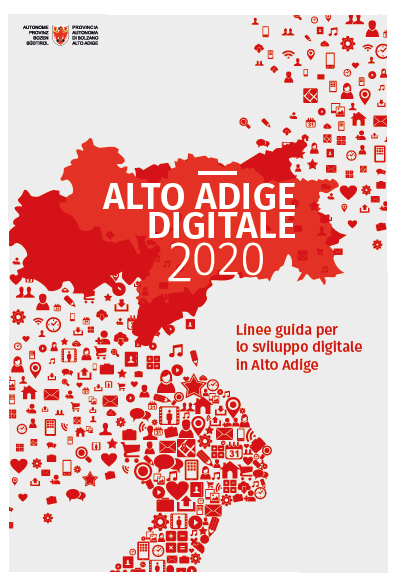 Camera di commercio
Consorzio dei comuni
Collaboratori ICT
Sindacati
Agenda
digitale
europea
Azienda sanitaria
Distretti
Rappresentanti del mondo dell‘istruzione
IT - Governance
IT - Governance
Coinvolgimento degli attori del settore dell‘istruzione (formazione e aggiornamento) per la promozione della cultura digitale
Integrazione di tutte le pubbliche amministrazioni nella pianificazione strategica e operativa pluriennale e nella gestione del budget IT
Coinvolgimento dell‘economia nella redazione delle linee guida per l‘E-Government e lo sviluppo del settore IT
Governance
Dialogo
Integrazione di tutti gli enti pubblici locali nella pianificazione e nella supervisione
[Speaker Notes: IT-Governance Board

Mitglieder
LRin Waltraud Deeg, Thomas Schäl (Sanität), Alexander Steiner (Region), Andreas Schatzer (GV), GD Hanspeter Staffler (LV), Carmen Plaseller (LV), Ernst Ennemoser (GV), Paolo Amoretti (Region), Christian Steurer (Sanität), Johannes Ortler (Landesgesundheitswesen), Stefan Gasslitter (SIAG), Kurt Pöhl (LV).

Zweck:
Das Board stellt sicher, dass Investitionen in die Informationstechnik im Sinne der Entwicklung der öffentlichen Verwaltung Südtirols als Ganzes getätigt werden. Die IT-Investitionsentscheidungen führen zu einem koordinierten IT-Auftragspaket an die Südtiroler Informatik AG, operativer Arm der öffentlichen Verwaltung.

Themen:
Entscheidung über die strategische Ausrichtung der IT-Investitionen
Entscheidung über einheitliche Kommunikationsstrategie
Verabschiedung spezieller, digitaler Entwicklungspläne und der eGovernment-Strategie (aktuell Südtirol Digital 2020)
Entscheidung über die IT-Jahresprogramme der öffentlichen Verwaltung Südtirols mit der Verabschiedung des Gesamt-IT-Drei-Jahresplans der öffentlichen Verwaltung
Evaluierung der erzielten Ergebnisse
Dialog mit der Wirtschaft zum Beitrag der öffentlichen IT an der digitalen Entwicklung Südtirols 
Dialog mit den Akteuren aus dem Bereich Bildung zur Förderung der digitalen Kultur
 

IT-Steering Board

Zweck
Dieses Board stellt die Koordination und die einheitliche, gemeinsame Ausrichtung der Informationstechnik der im IT-Governance Board festgelegten Ziele sicher. Steuert die konkrete Umsetzung der beschlossenen Maßnahmen, stellt sicher, dass dabei keine Zweigleisigkeiten auftreten. Beobachtet die neuen IT-Trends und erarbeitet in Folge Vorschläge zur Weiterentwicklung des IT-Systems der öffentlichen Verwaltung.

Themen:
IT-Trends in der öffentlichen Verwaltung
IT-Entwicklungen auf europäischer und nationaler Ebene
Koordination mit IT anderer öffentlicher Verwaltungen
IT-Service-Katalog der öffentlichen Verwaltung Südtirol
Einheitliche IT-Architektur der IT-Systeme der öffentlichen Verwaltung (auch einheitliche Datenmodelle)
Stand der laufenden IT-Projekte 
Zusammenschau der geplanten IT-Projekte aller Partner
Auswahl und Konsolidierung der IT-Technologien in der Verwaltung
Einheitliche Lizensierungsmodelle für die gesamte Verwaltung
Sourcingmodelle und -strategien, Zusammenarbeit mit dem lokalen Markt]
Piano triennale IT dell’amministrazione pubblica
Capisaldi della gestione integrata
Piano triennale IT
Servizi al cittadino
Wifi pubblico
Autentificazione unica del cittadino
Ampliamento fascicolo del cittadino
Partecipazione attiva del cittadino
Fascicolo sanitario
E-Learning Plattform
Procedimenti digitali
Rete civica altoatesina
Biblioteca Alto Adige
Digital Divide
Sensibilizzazione
imprese
Servizi amministrativi
Cedolini
Facility Management
Gestione corsi
Contabilità e HR Management
Servizi 
di base
Pagamenti online
Firma remota centralizzata
Archiviazione digitale
Piattaforma EIM
Database
Anagrafica del cittadino
Stradario Unico
Portale Open Data BZ-TN
Software
di base
Licence Pooling
Office 365
Service Desk comune
Infrastruttura
Security Competence Center
Servizi in Community Cloud
Hardware
Data Center unico
Connettività edifici pubblici
Fleet management
unico